Musisk Oplysnings Forbund – DK/ National Association of Adult Education in Art and Culture
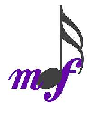 Co-creative cooperation and participatory culture
Baltic Sea 3-day Symposium
11th – 13th September 2019
in Lithuania
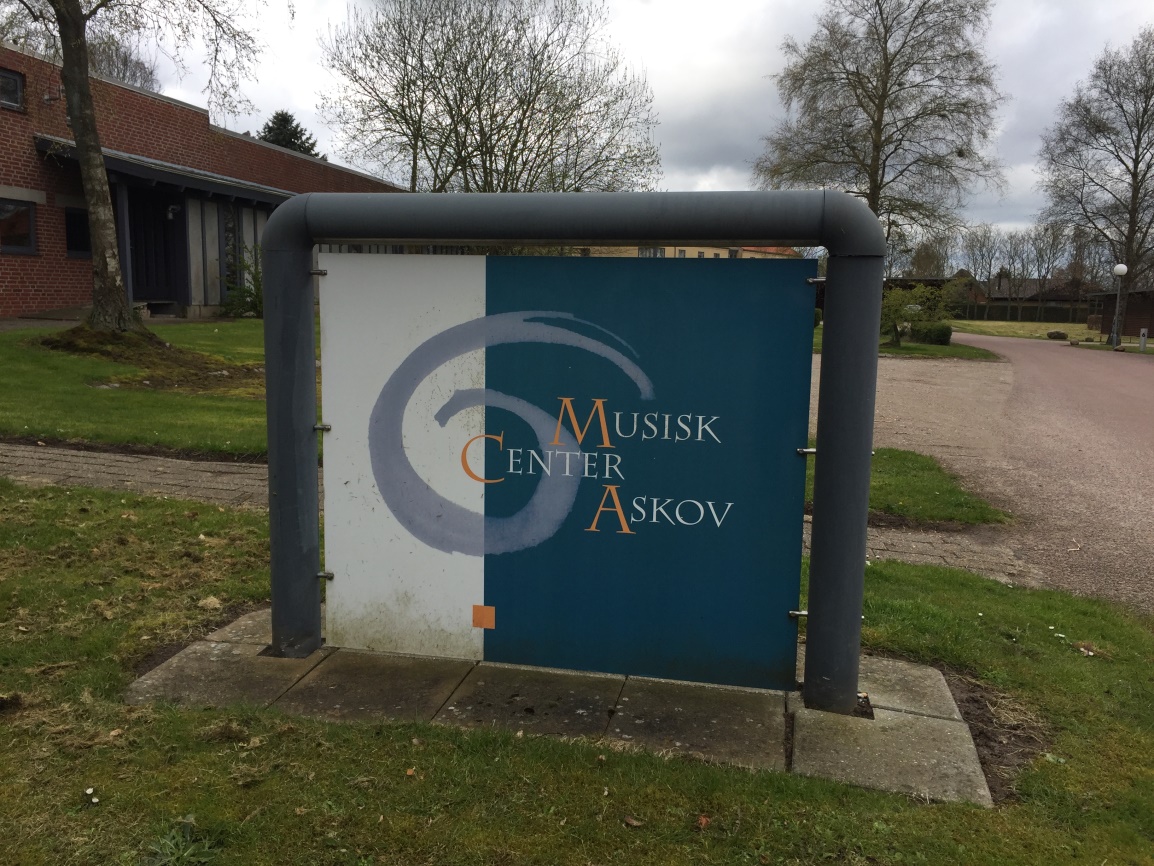 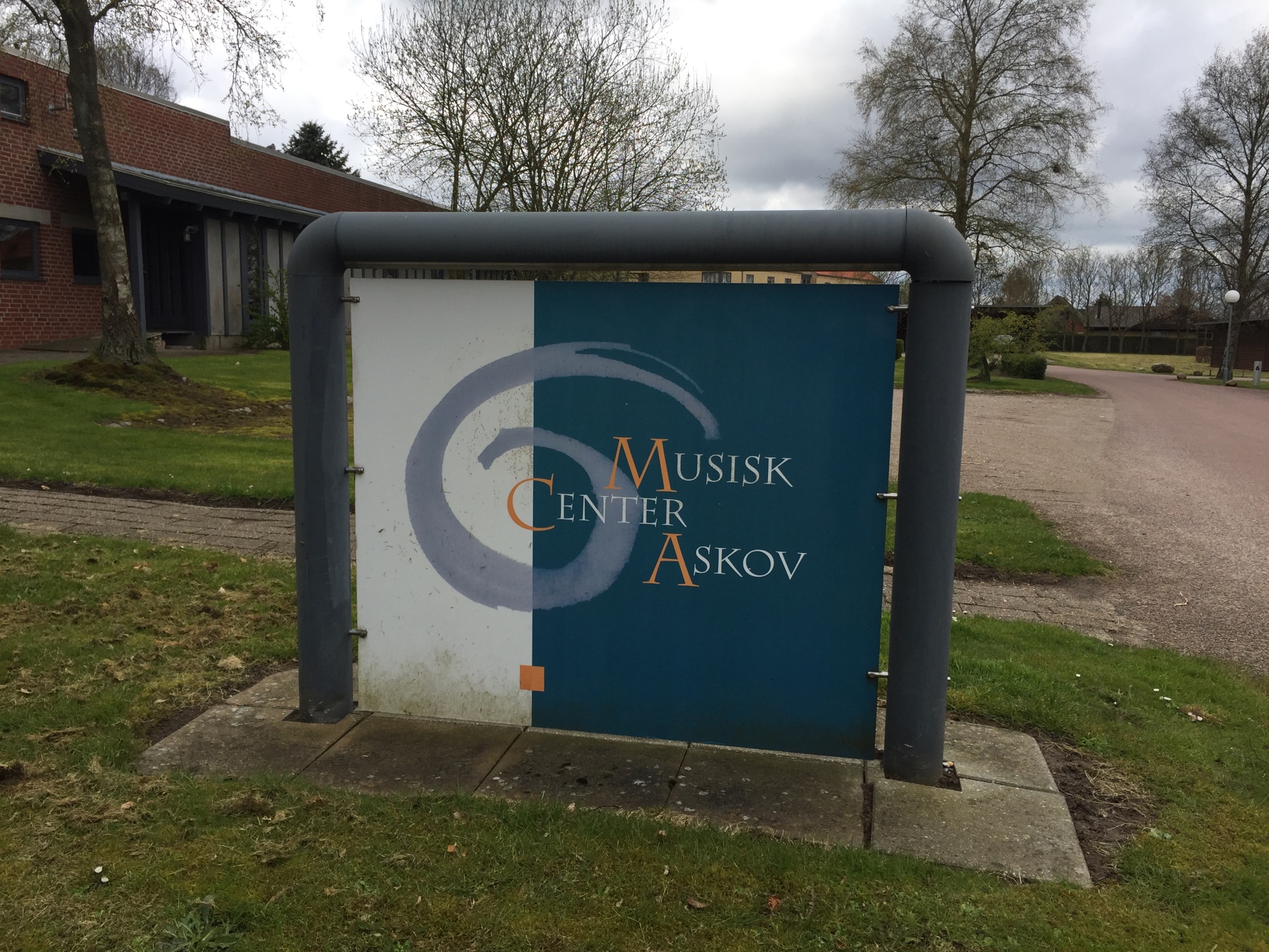 Musisk Oplysnings Forbund – DK/ National Association of Adult Education in Art and Culture
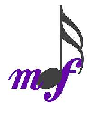 Presentation of good practice in Denmark regarding start of co-creative activities

Bente von Schindel,
president
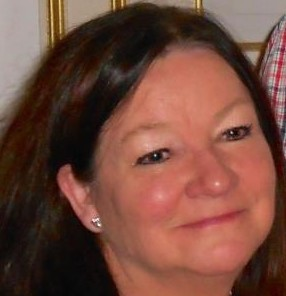 Musisk Oplysnings Forbund – DK/ National Association of Adult Education in Art and Culture
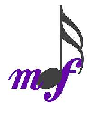 General situation in Denmark
When was co-creation introduced as a concept in Denmark?
What is the purpose?
How will they do it?
Musisk Oplysnings Forbund – DK/ National Association of Adult Education in Art and Culture
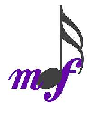 Manifest for Collaboration
What is co-creation about?
Why co-creation?
How is the term “co-creation” understood in Denmark?
Musisk Oplysnings Forbund – DK/ National Association of Adult Education in Art and Culture
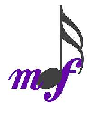 Good practice in Denmark regarding start of co-creative activities

How do we start?
Who are involved?
Relate to the four types of co-creation 
The co-creation Process
Network approach
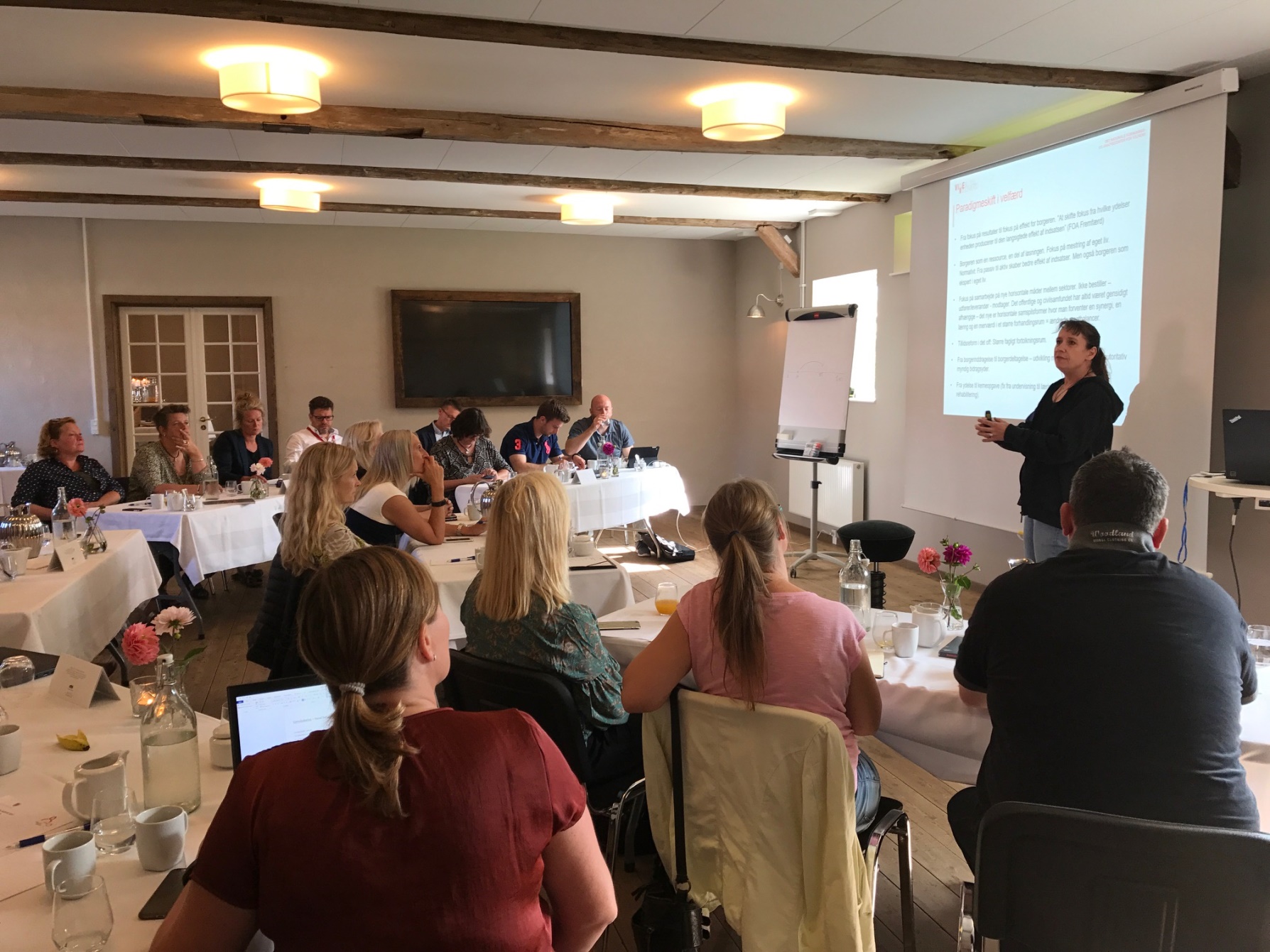 Musisk Oplysnings Forbund – DK/ National Association of Adult Education in Art and Culture
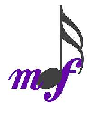 Succes
Trust and understanding
Empowerment
Support
Collectively established rules/legal framework to reach the desired goal
Knowledge
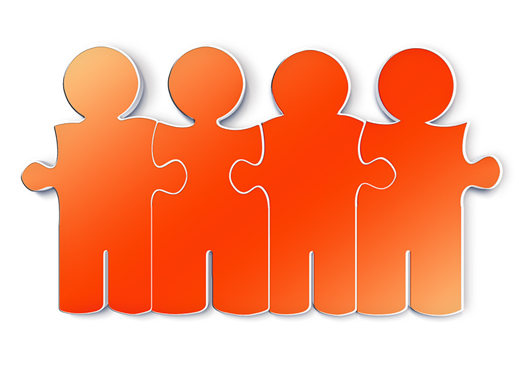 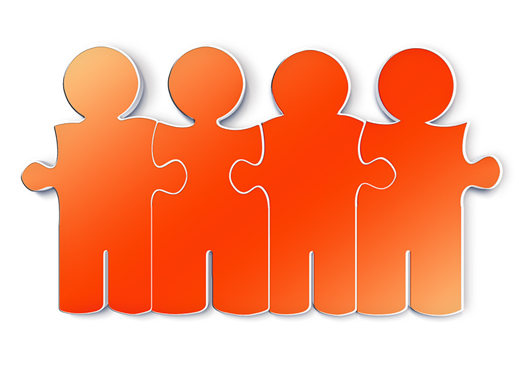 Musisk Oplysnings Forbund – DK/ National Association of Adult Education in Art and Culture
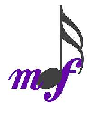 Succes
Visibility
Transparency 
Transformation 
Challenges
Competences
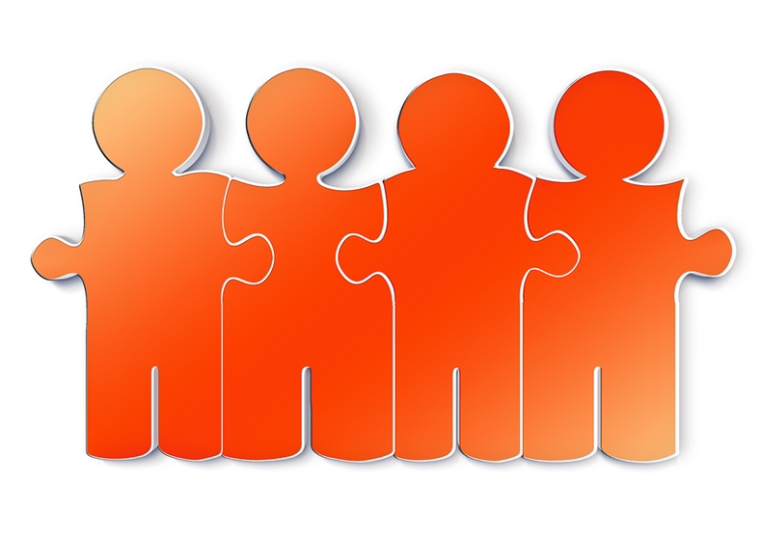 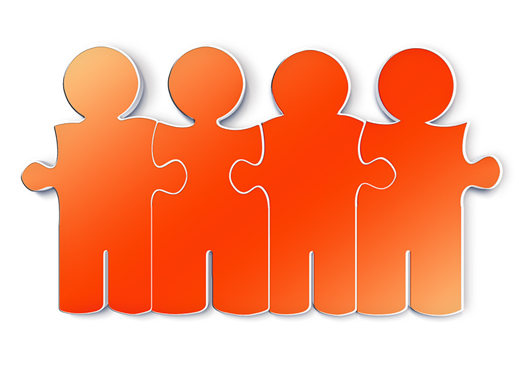 Musisk Oplysnings Forbund – DK/ National Association of Adult Education in Art and Culture
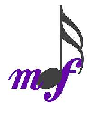 Thank you for listening!
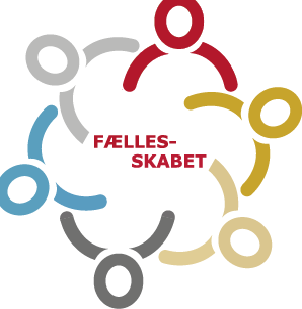